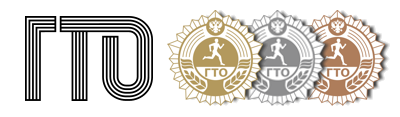 «Путь к знаку ГТО»
http://дсс-нв.рф                             https://vk.com/gtonv                     тел.:8 (902) 494 67-67
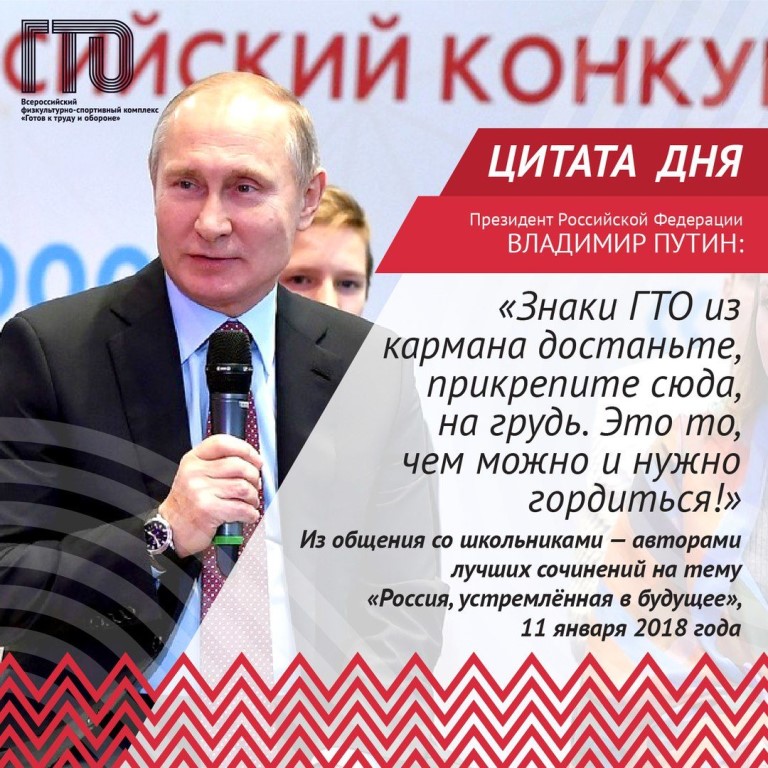 Указ президента                 Российской Федерации                         от 24 марта 2014 года № 172              «О Всероссийском физкультурно - спортивном комплексе «Готов к труду и обороне (ГТО)»
http://дсс-нв.рф                             https://vk.com/gtonv                     тел.:8 (902) 494 67-67
Комплекс ГТО состоит
 из 11 ступеней
I. СТУПЕНЬ — возрастная группа от 6 до 8 летII. СТУПЕНЬ — возрастная группа от 9 до 10 летIII. СТУПЕНЬ — возрастная группа от 11 до 12 летIV. СТУПЕНЬ — возрастная группа от 13 до 15 летV. СТУПЕНЬ — возрастная группа от 16 до 17 летVI. СТУПЕНЬ — возрастная группа от 18 до 29 лет
VII. СТУПЕНЬ — возрастная группа от 30 до 39 летVIII. СТУПЕНЬ — возрастная группа от 40 до 49 летIX. СТУПЕНЬ — возрастная группа от 50 до 59 летX. СТУПЕНЬ — возрастная группа от 60 до 69 летXI. СТУПЕНЬ — возрастная группа от 70 лет и старше
http://дсс-нв.рф                             https://vk.com/gtonv                     тел.:8 (902) 494 67-67
Результаты выполнения нормативов ГТО разделены на  3 уровня трудности, соответствующих золотому, серебряному и бронзовому знаку отличия.
В одной возрастной ступени можно получить знак отличия трех достоинств «Золото», «Серебро», «Бронза».
Уровень знака отличия можно повысить в следующем отчетном периоде в этой же возрастной ступени. 
При выполнение на знак «золото», приступить к выполнению комплекса ГТО можно только при переходе в другую возрастную ступень.
Дважды знак отличия одного достоинства, в одной возрастной группе не присваиваются.
http://дсс-нв.рф                             https://vk.com/gtonv                     тел.:8 (902) 494 67-67
«Присвоение знака отличия осуществляется по «нижней планке». 
Если хотя бы один из «обязательных» видов нормативов испытаний был выполнен на серебряный или бронзовый знак отличия, то будет присвоен  соответствующий знак несмотря на то, что все остальные нормативы были выполнены на «золото».
http://дсс-нв.рф                             https://vk.com/gtonv                     тел.:8 (902) 494 67-67
Обязательные испытания
Смешенное передвижение  на 1 км.
Наклон в перёд из положения стоя на гимнастической скамье
Сгибание и разгибание рук в упоре лёжа на полу.
подтягивание из виса на высокой и низкой перекладине
Челночный бег  3*10 м. или бег на 30 м.
Испытания по выбору
Прыжок в длину с места толчком  двумя ногами
Метание  теннисного мяча в цель,
дистанция 6 метров
Поднимание туловища из положения лёжа на спине 
( за 1 минуту)
Бег на лыжах  1  км.
Плавание  25 м.
Порядок выполнения 
комплекса ГТО
Отчётный период для всех возрастных групп комплекса ГТО календарный год 
с 1 января по 31 декабря
Порядок перевыполнения норматива:
Если участник выполнил норматив на результат 
«без знака», то 1 раз, через 45 дней он может его перевыполнить. 
Если испытание выполнено на серебряный или бронзовый знак отличия, то право пройти повторное тестирование по этому нормативу уже не имеется
http://дсс-нв.рф                             https://vk.com/gtonv                     тел.:8 (902) 494 67-67
Перечень документов на каждого участника  комплекса ГТО:
Копия документа удостоверяющего личность
Копия медицинского заключения с указанием функциональной группы и медицинской группы(согласно приказа Департамента здравоохранения ХМАО-Югры)
Заявка на участие по форме
Все участники должны быть зарегистрированы на официальном сайте gto.ru, получить уникальный идентификационный номер из 11 цифр (УИН) (Личный кабинет частника создаётся один раз)
http://дсс-нв.рф                             https://vk.com/gtonv                     тел.:8 (902) 494 67-67
На каждые последующие тестирования проходящие по графику ЦТ ВФСК ГТО, каждый участник должен предъявить:
Документ удостоверяющий личность
Медицинскую справку
УИН
Предварительная запись на каждое последующее тестирование ОБЯЗАТЕЛЬНА по телефону 8-902-494-67-67
При повторном тестировании можно предоставить фото данных документов в хорошем качестве
http://дсс-нв.рф                             https://vk.com/gtonv                     тел.:8 (902) 494 67-67
Наши контакты :
Телефон: 8-902-494-67-67
Электронная почта: gtonv@yandex.ru
Сайт организации: дсс-нв.рф
Группа в вконтакте: vk.com/gtonv 
Инстаграм:www.instagram.com/gtonv86/
Официальная страница комплекса ГТО: gto.ru
http://дсс-нв.рф                             https://vk.com/gtonv                     тел.:8 (902) 494 67-67
Спасибо за внимание!Приглашаем на выполнение нормативов ГТО
http://дсс-нв.рф                             https://vk.com/gtonv                     тел.:8 (902) 494 67-67